CLIL-GEOGRAPHY: TIME ZONES
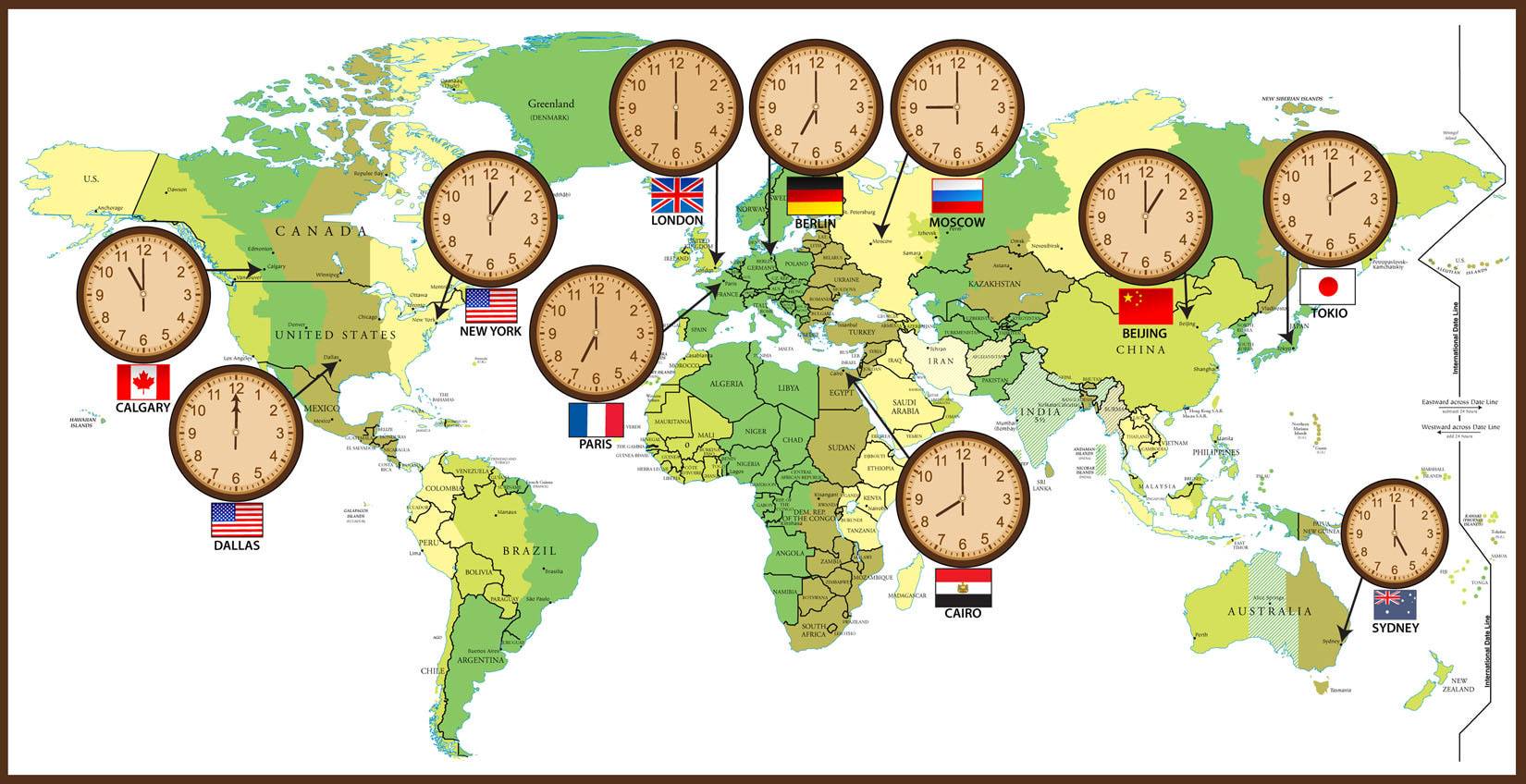 * Match the words with their suitable definitions:
1-b, 2-e, 3-d, 4-a, 5-f, 6-c, 7-g
* NEW WORDS:
(n)
(n)
West (n)
East (n)
(n)
Greenwich Mean Time (GMT)
(n)
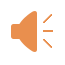 32
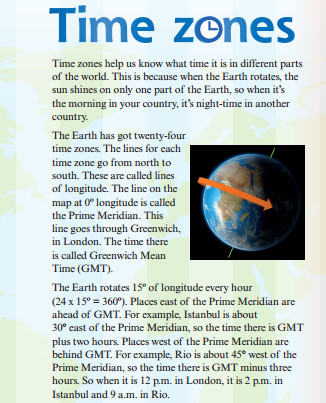 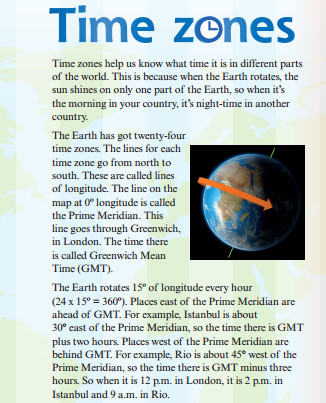 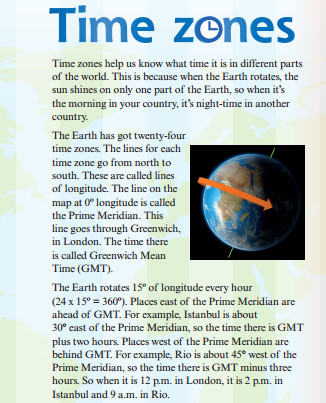 2/ Read and listen to the text and write “True” or “False”. Correct the false sentences:
1. Lines of longitude go from east to west.
False
2. The Prime Meridian is the name of a time zone.
False
3. Greenwich is a part of London.
True
4. The time in places west of the Prime Meridian is ahead of GMT.
False
1/ In which countries are
 cities 1-6?
2/ Is New York ahead of or 
behind GMT?
3/ How many hours ahead
of GMT in Hà Nội?
4/ How many hours 
behind GMT is Brasilia?
5/ If it’s 12p.m. in London,
what time is it in Brisbane?
6/ You are in New York at
9p.m. Is it a good idea to call 
your friend in London? 
Why/ Why not?
1/ In which countries are cities 1-6?
England, the USA, Spain, Brazil, Australia, Vietnam.
2/ Is New York ahead of or behind GMT?
It’s behind.
3/ How many hours ahead of GMT in Hà Nội?
It’s seven hours ahead.
4/ How many hours behind GMT is Brasilia?
It’s three hours behind.
5/ If it’s 12p.m. in London, what time is it in Brisbane?
It’s 10p.m.
6/ You are in New York at 9p.m. Is it a good idea to call your friend in London? Why/ Why not?
No, because it’s 2 a.m.
4/ Work in pairs. Complete the table. Then ask and answer questions about the time in the different cities:
10p.m.
-5
+10
10a.m.
8p.m.
* Work in groups to find the time in different cities:
8a.m.
6:30a.m.
+7 hours
8p.m.
8:30p.m.